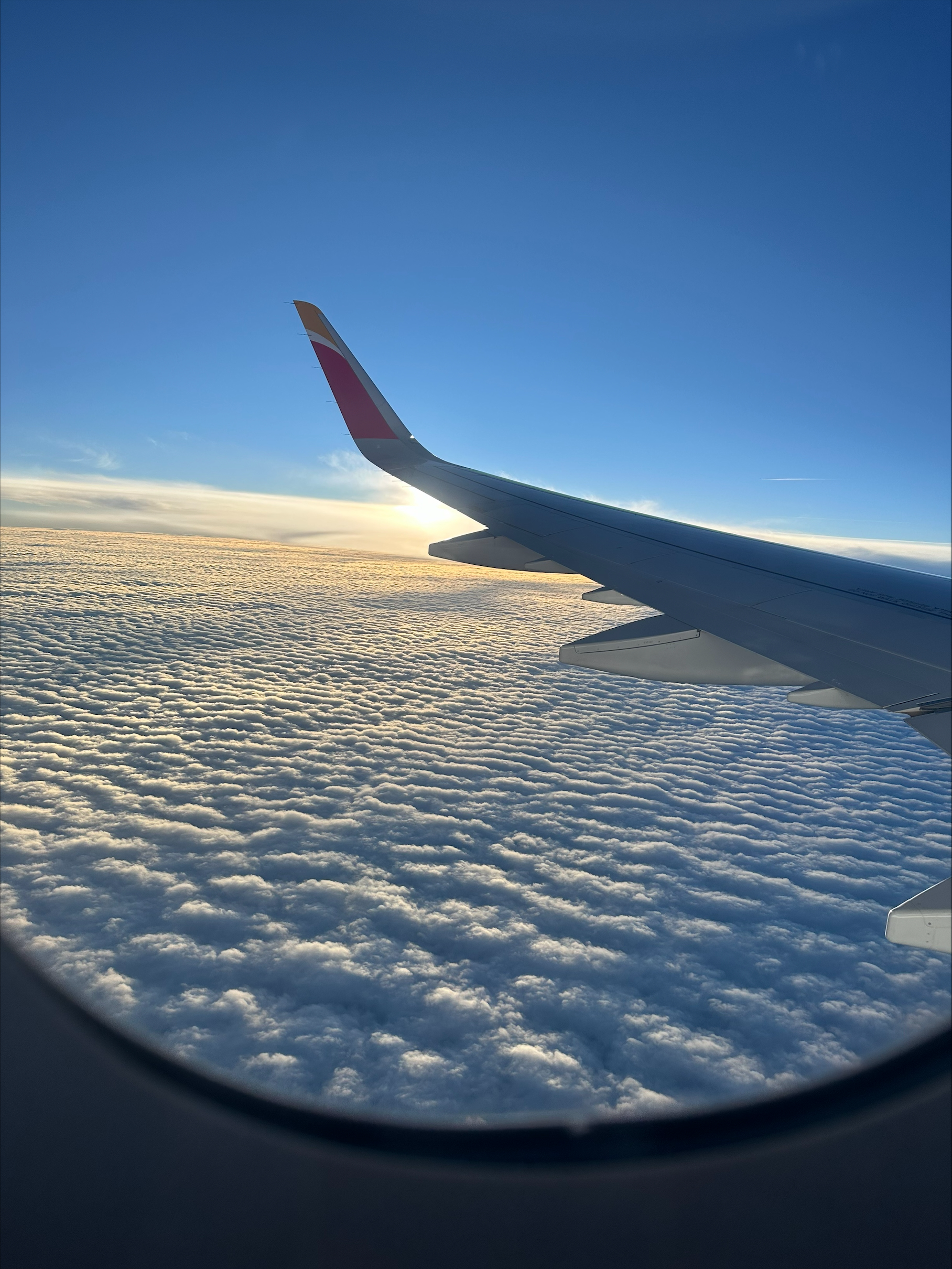 Mein Aufenthalt in Madrid
Erfahrungen mit ERASMUS +
Allgemeines
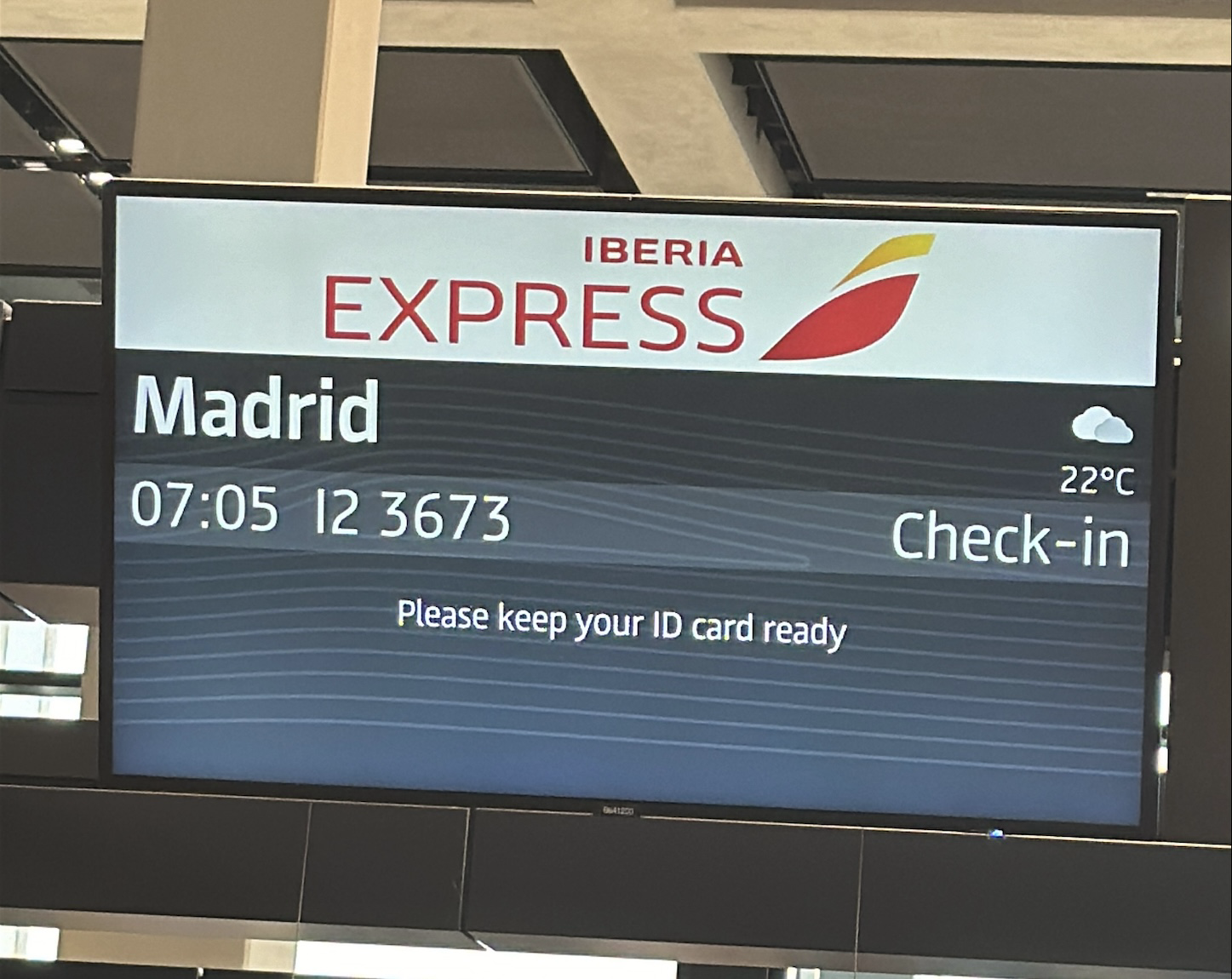 Zu mir: 
Leonie, 20 Jahre 
Ausbildung zur medizinischen Fachangestellten, 3. Lehrjahr 
Klasse: mfa22
Zu meinem Praktikum: 
Zielort: Madrid, Spanien 
Zeitraum: 21.07.24 – 17.08.24
Allgemeines
Praktikum über ERASMUS +
Finanzierung durch GoEurope-Stipendium in Koorperation mit DRV-Bund (Flugticket, Ticket für öffentliche Verkehrsmittel, Unterkunft) 
Ansprechpartner: 
Hauptorganisation in Berlin 
Partnerorganisation in Spanien (Hier ACHTUNG!!!!)
Wie war der Ablauf?
21.07. – 17.08.
Aufenthalt in Madrid
05.02.2024 
Information für die DRV-Bund - Azubis
20.03.2024 
Vertragsseminar
Anfang Juni bis Anfang Juli
Organisation – Telefonat mit Praxis, Flugticket, usw…
12.03.2024 
Bewerbungsschluss
10.09.2024
Nachbereitungsseminar
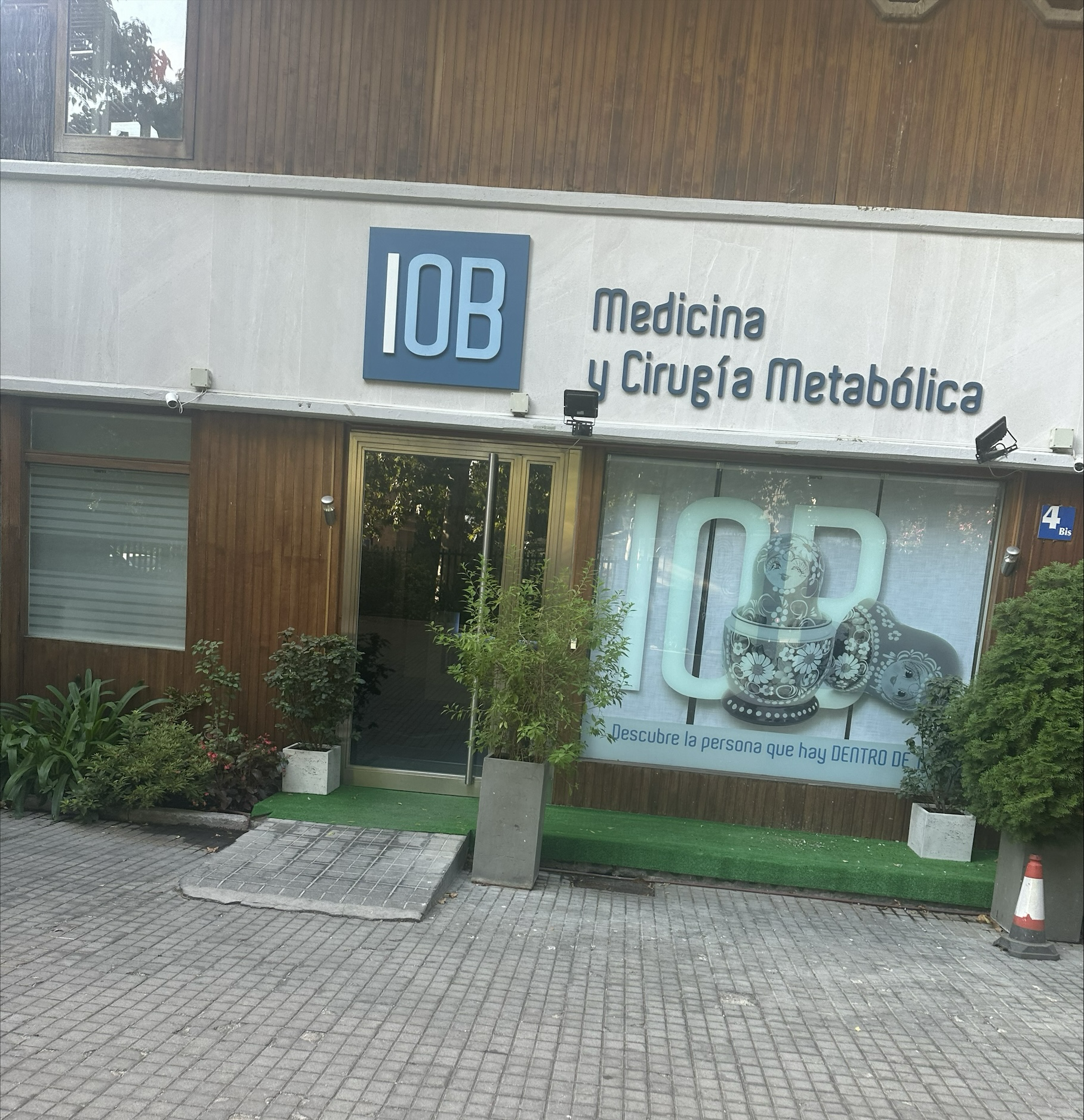 Meine Praktikumseinrichtung
Instituto de Obesidad ( = „Institut der Fettleibigkeit“)
 Behandlung von Patienten mit massiver Fettleibigkeit bis hin zu Patienten mit leichtem Übergewicht
Magenballon, Magen-Bypass, Magenverkleinerung, etc. 
Abnehmspritzen (Ozempic, Wegovy)
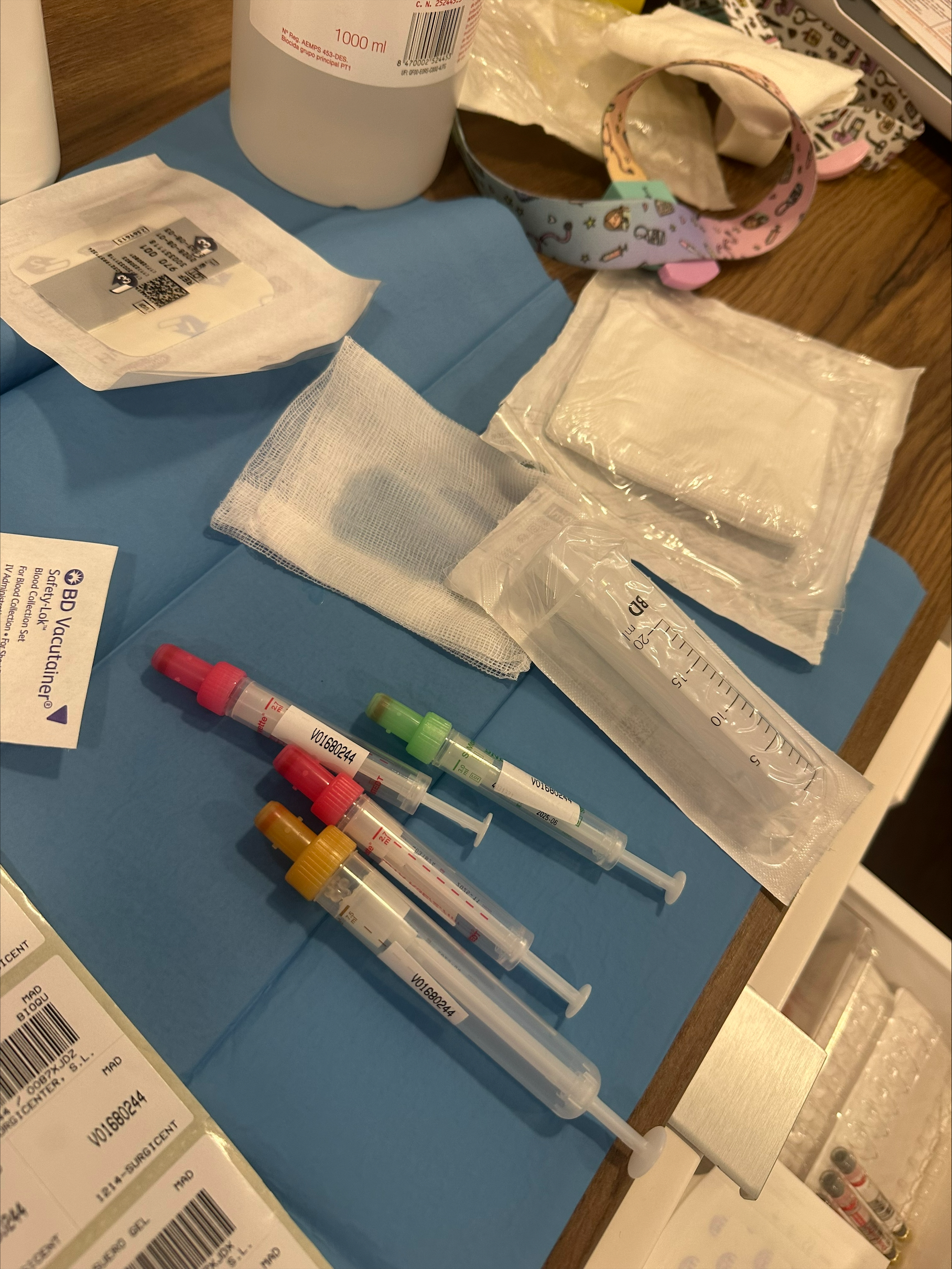 Meine Aufgaben
Betreuen der Rezeption 
Zuhören bei Beratungsgesprächen für Magen-OPs 
Zuhören bei Vorbereitungsgesprächen für OPs 
Akten sortieren 
Zuschauen bei Gewichtsmessungen 
Blut aufziehen
Sprache
Arbeit: Spanisch 
Unterkunft: Englisch 

„Man kann das Praktikum in Madrid auch mit sehr guten Deutsch- und guten Englisch-Kenntnissen erfolgreich absolvieren.“
Stimmt das so??
Leider nein!!
Was ich dort gelernt habe
Ich habe gelernt, …
… alleine mit wenig klarzukommen. 
… mich mit anderen zu verständigen trotz Sprachbarrieren. 
… dass (Über-) Pünktlichkeit nicht alles ist. 
… dass die Spanier sehr auf ihr Äußeres achten.
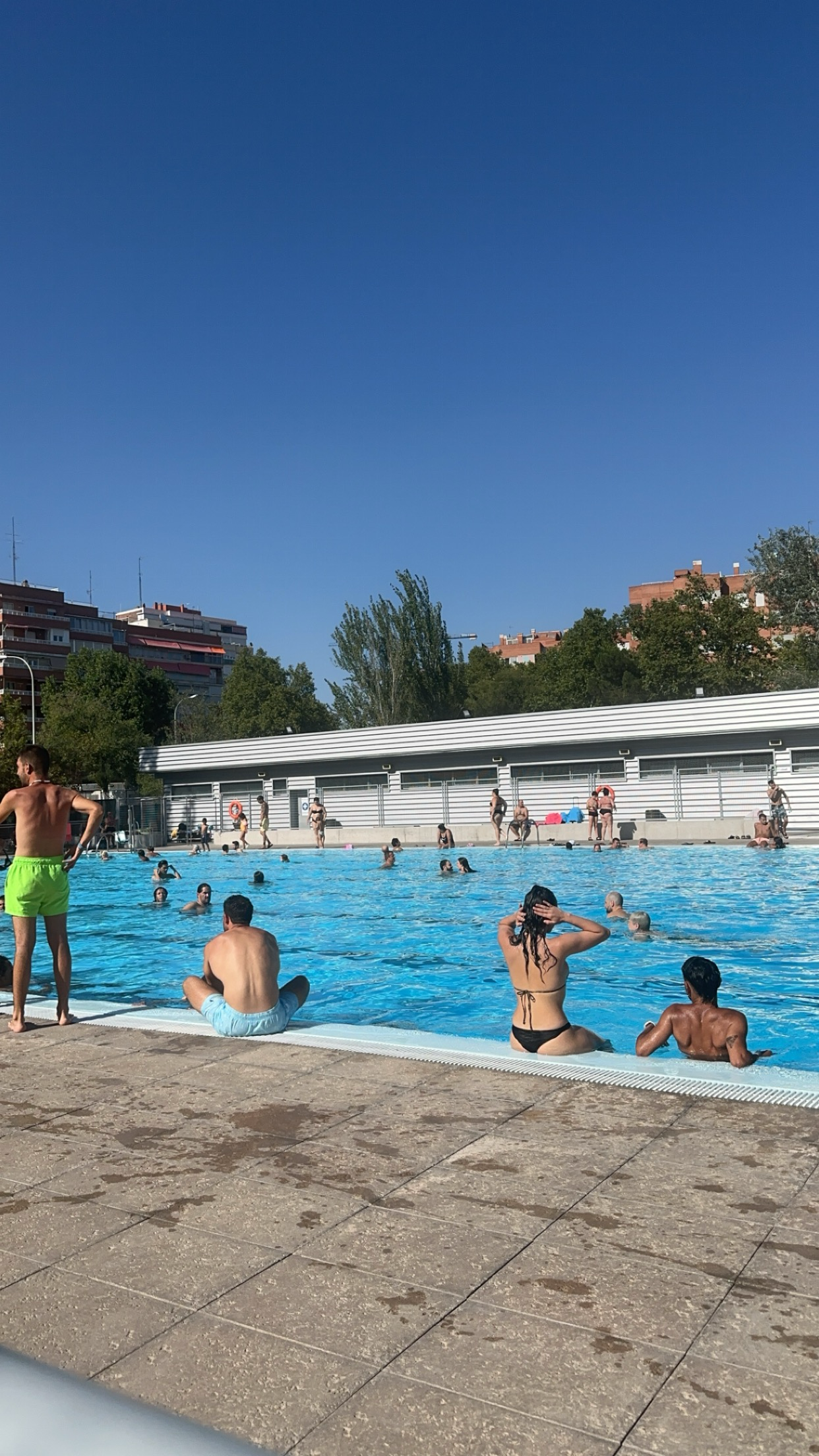 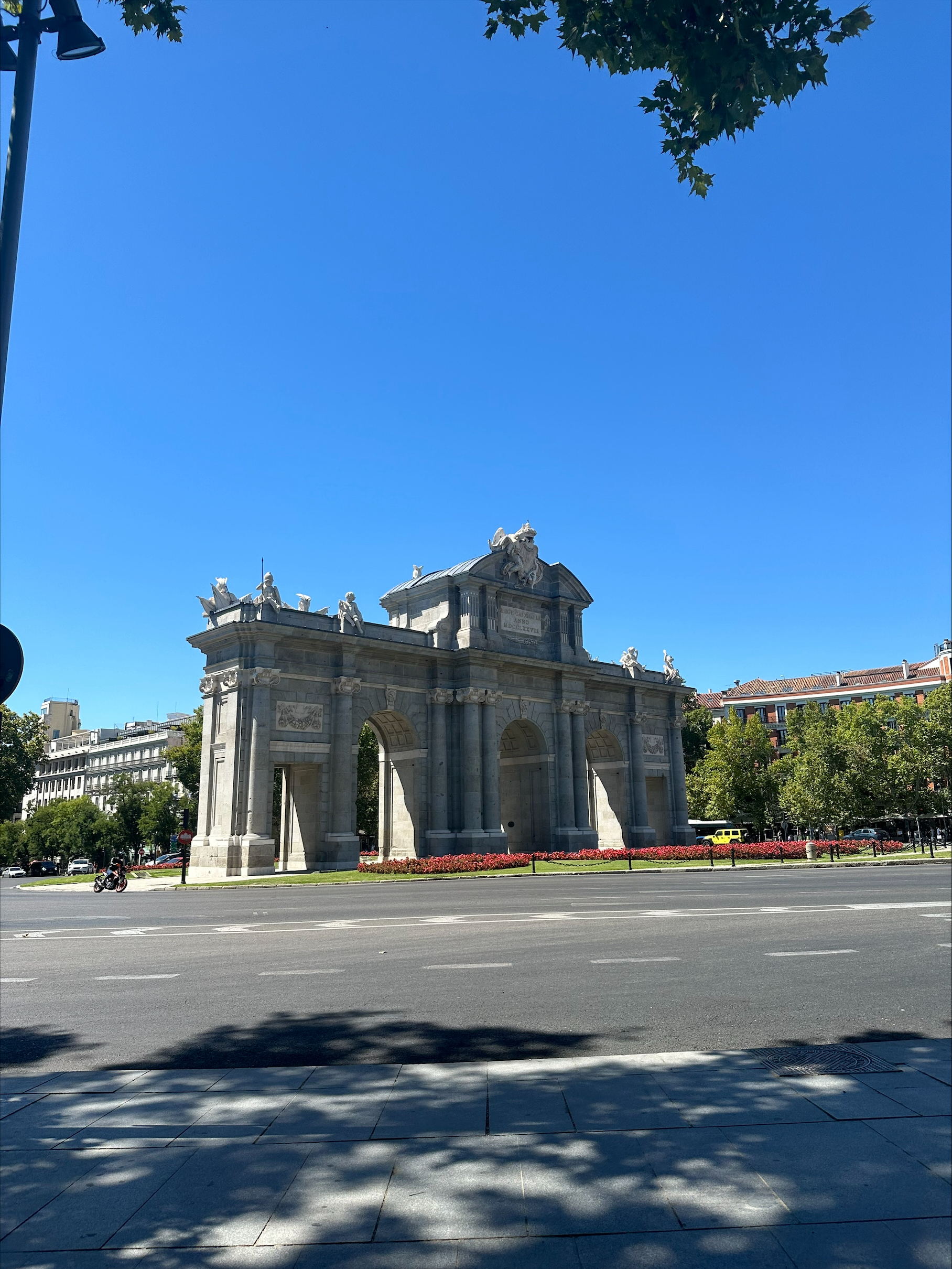 Freizeitaktivitäten
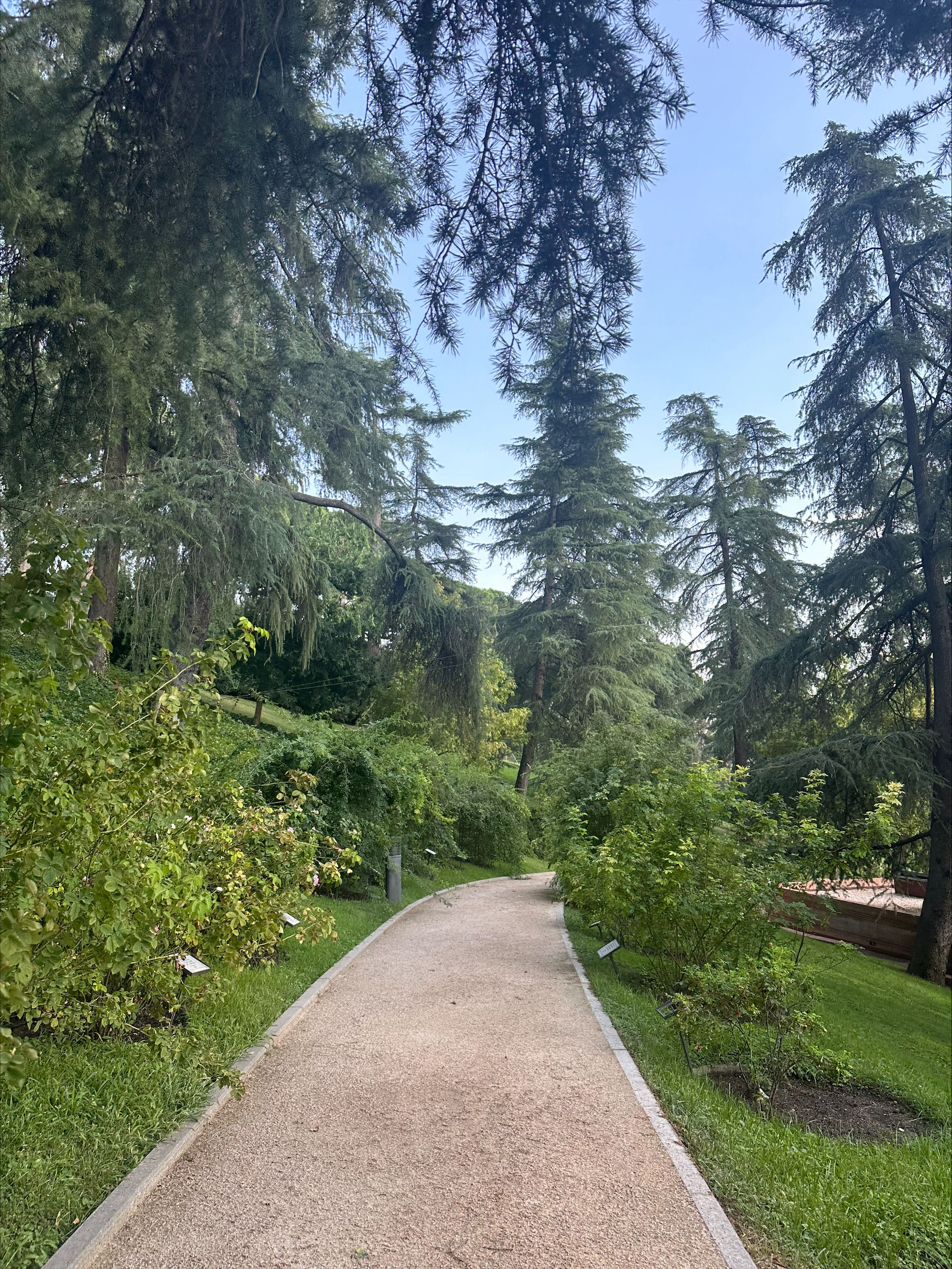 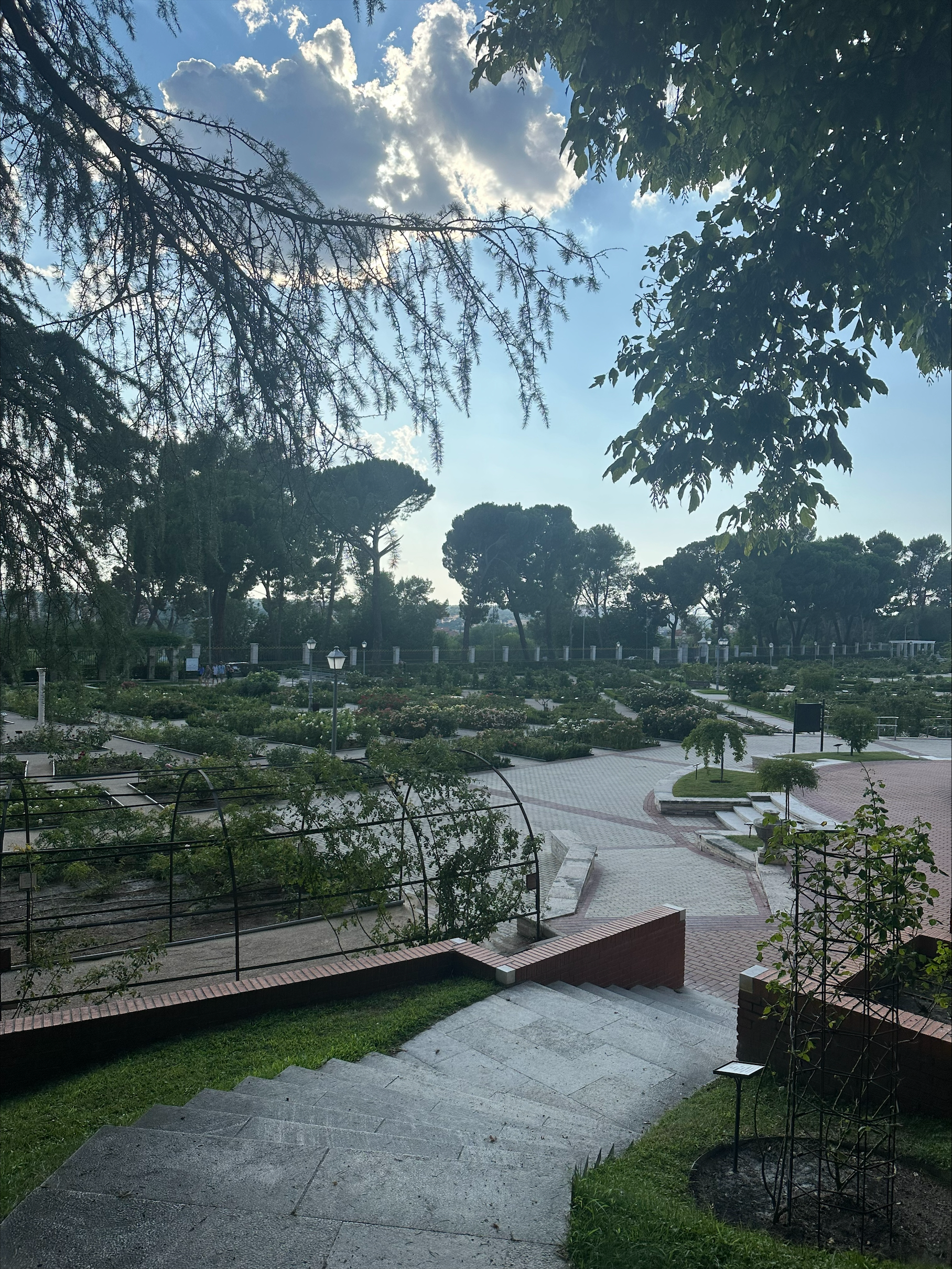 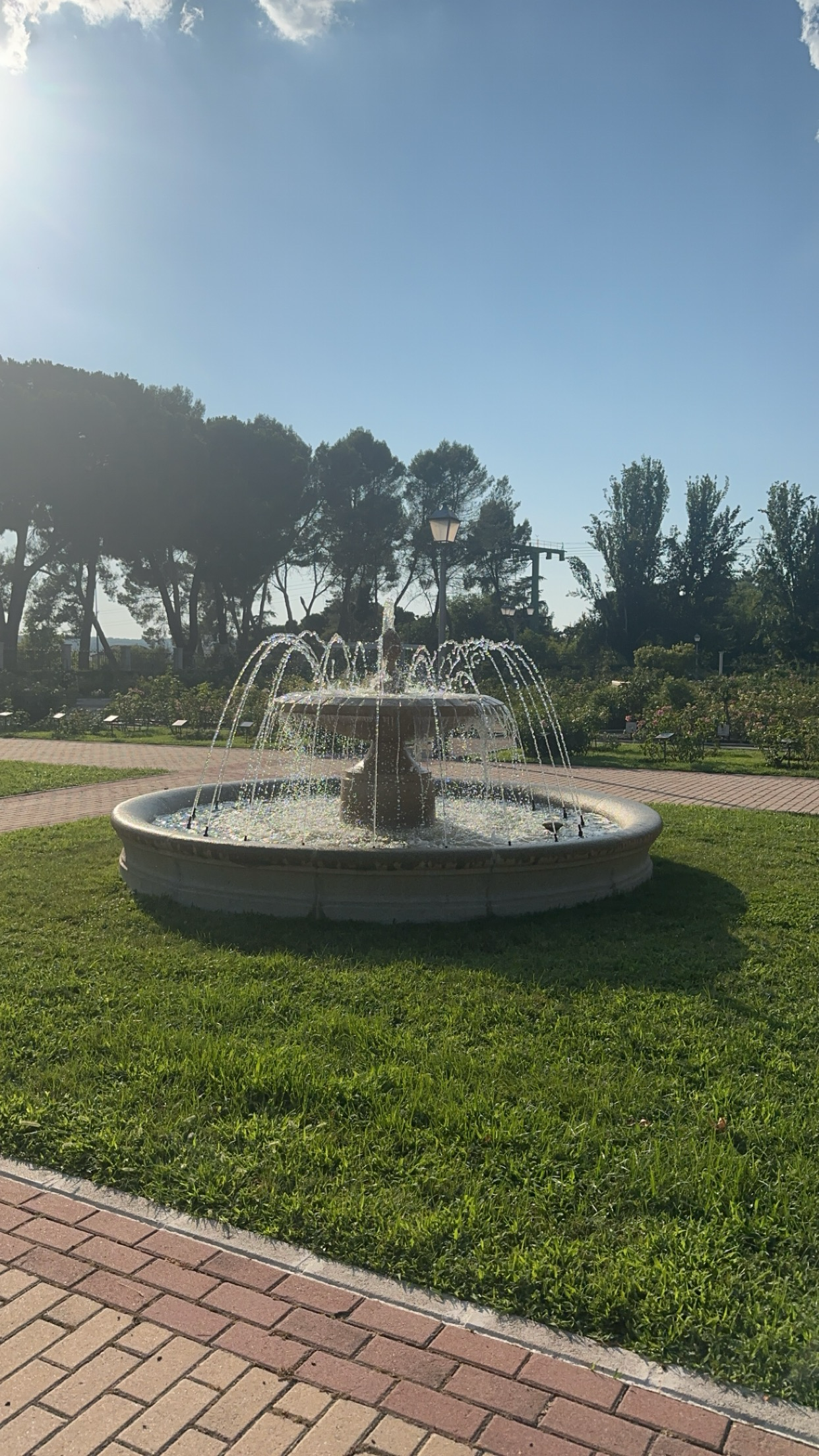 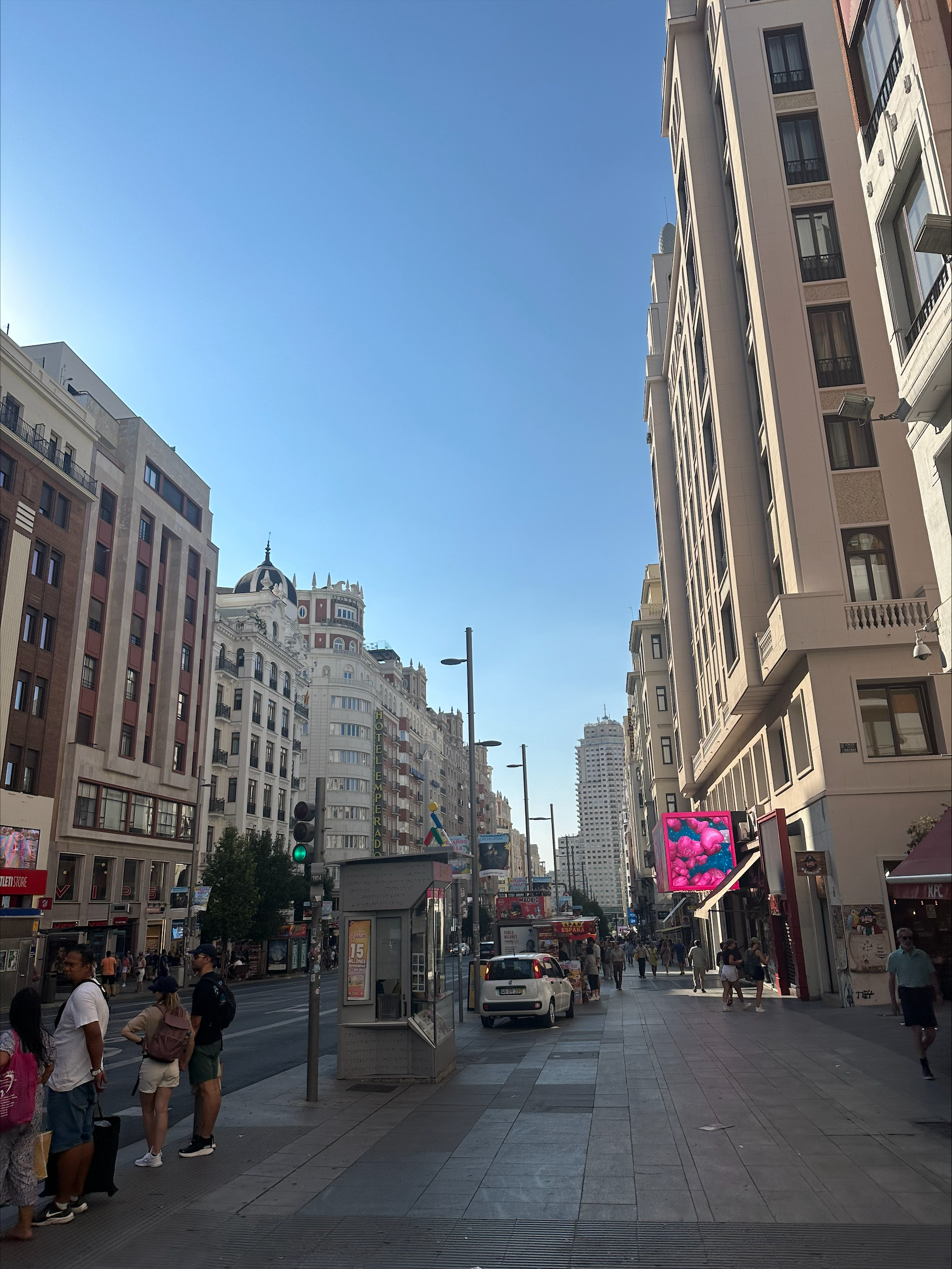 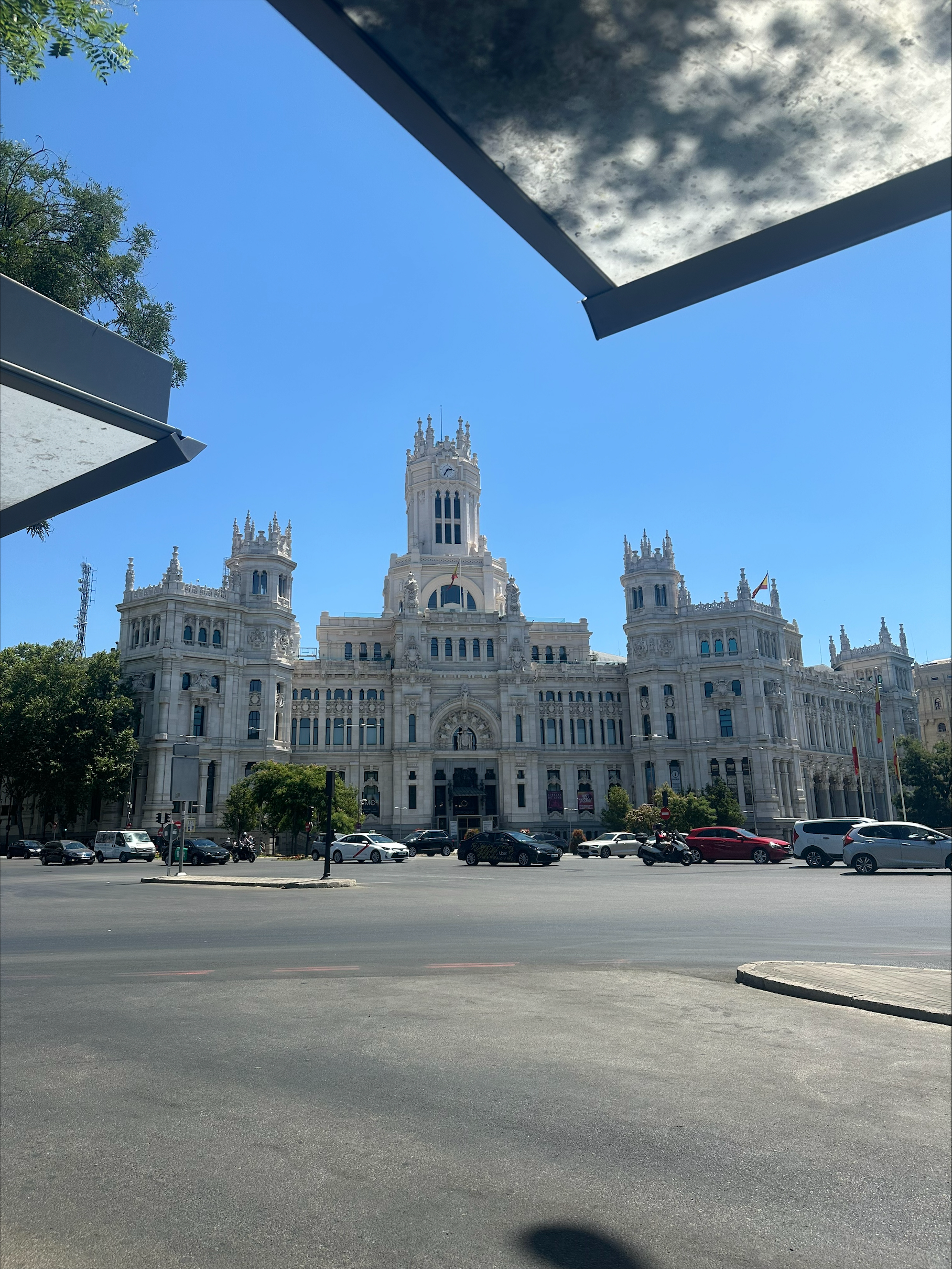 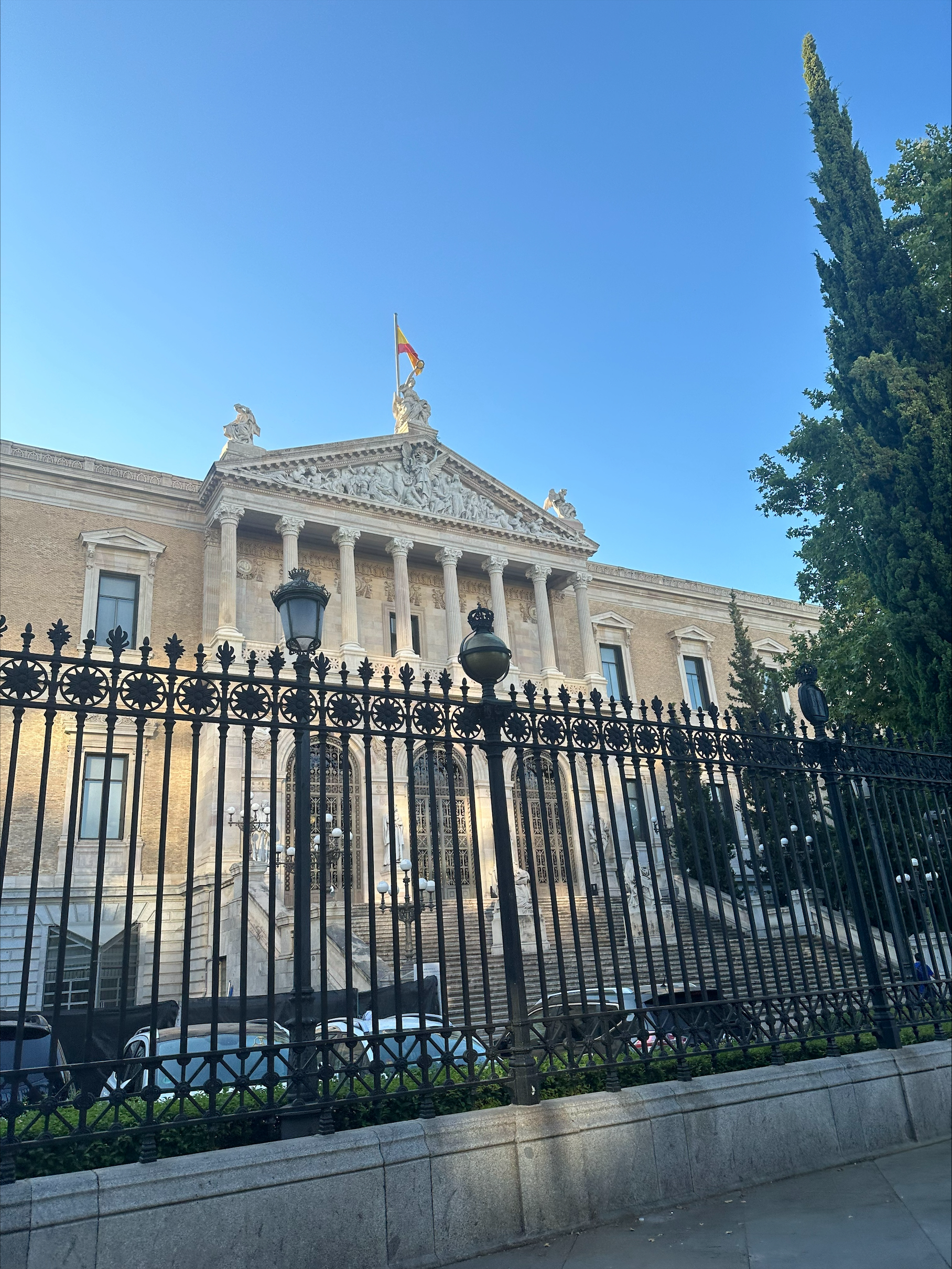 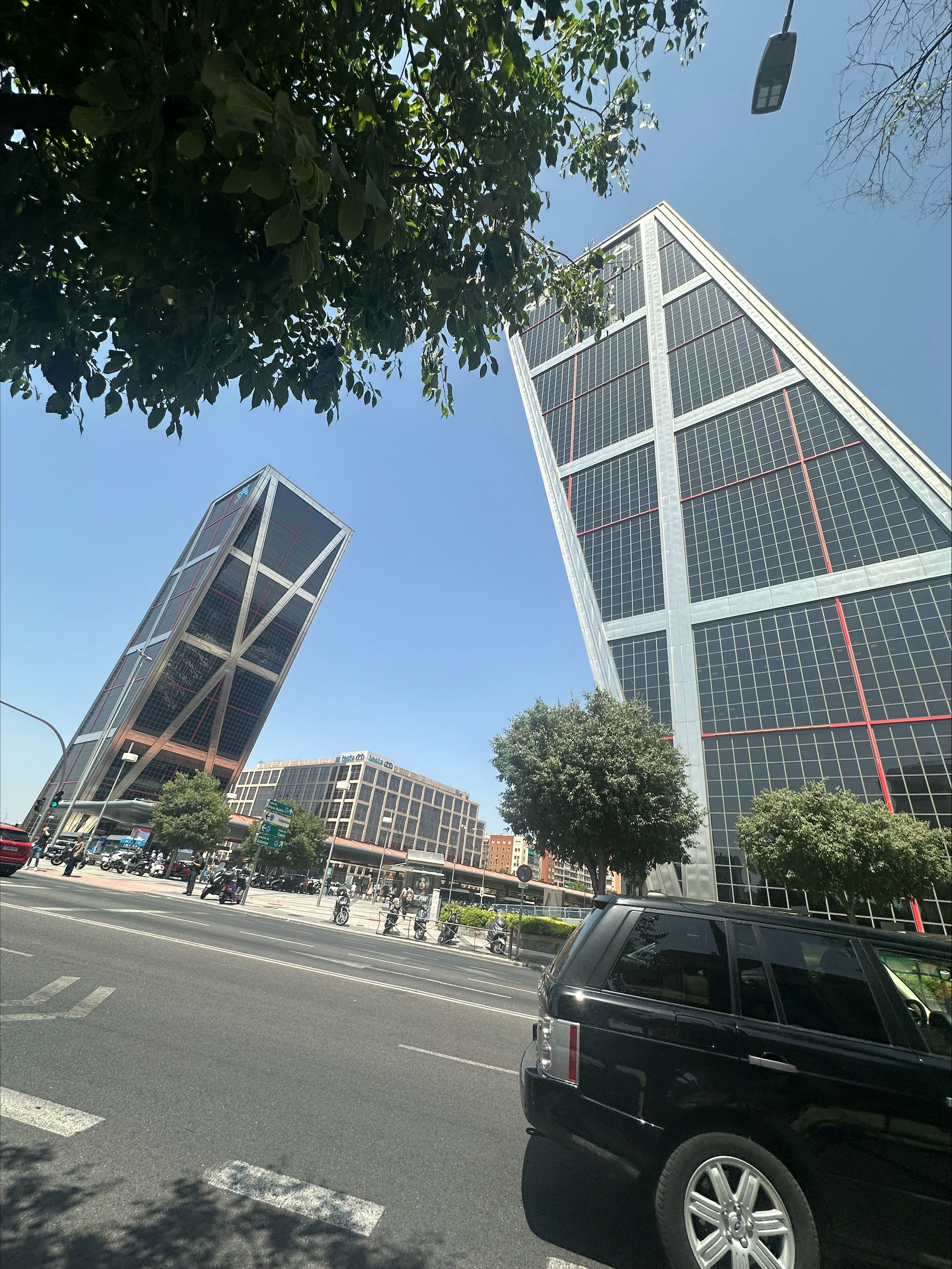 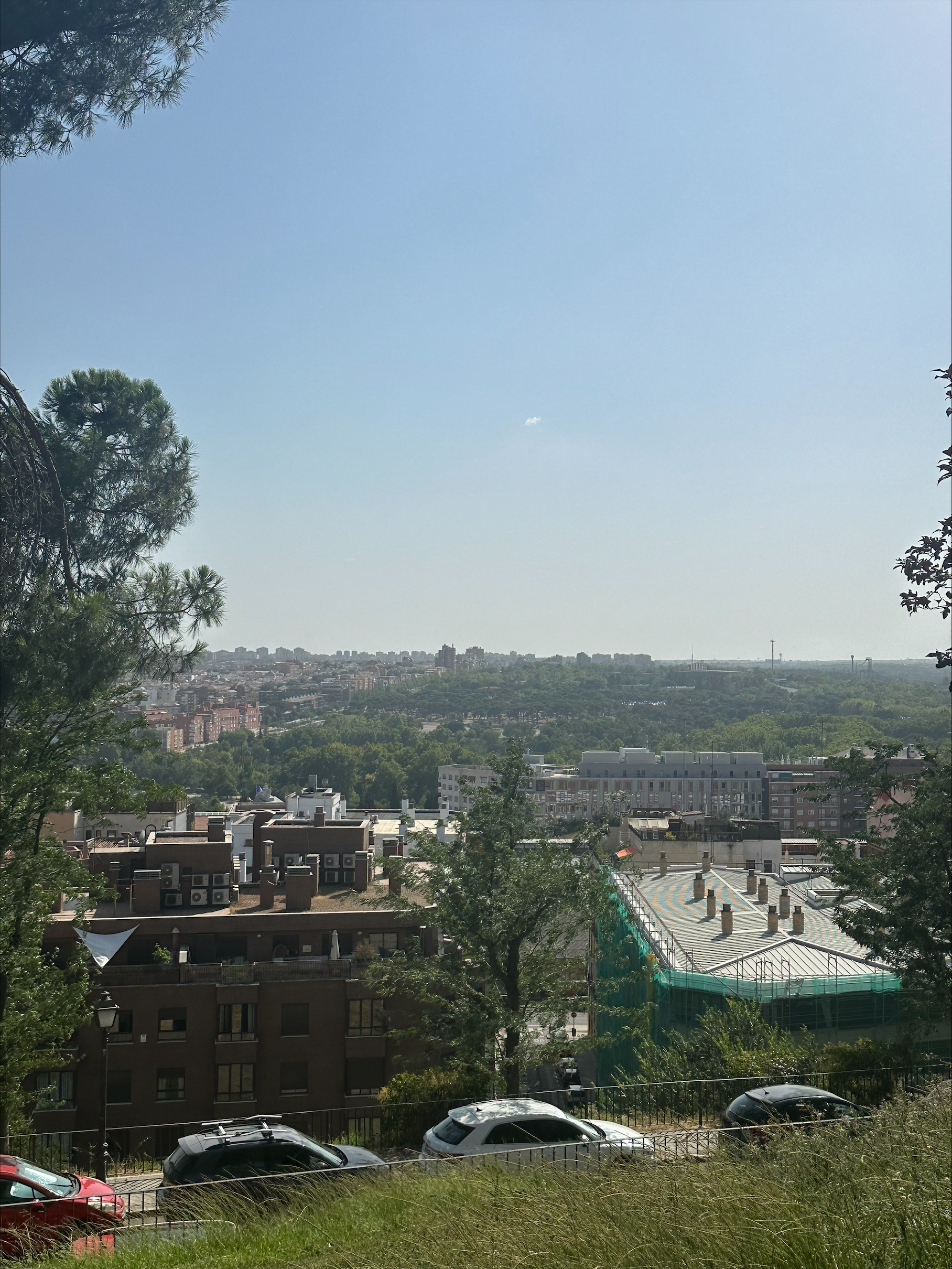 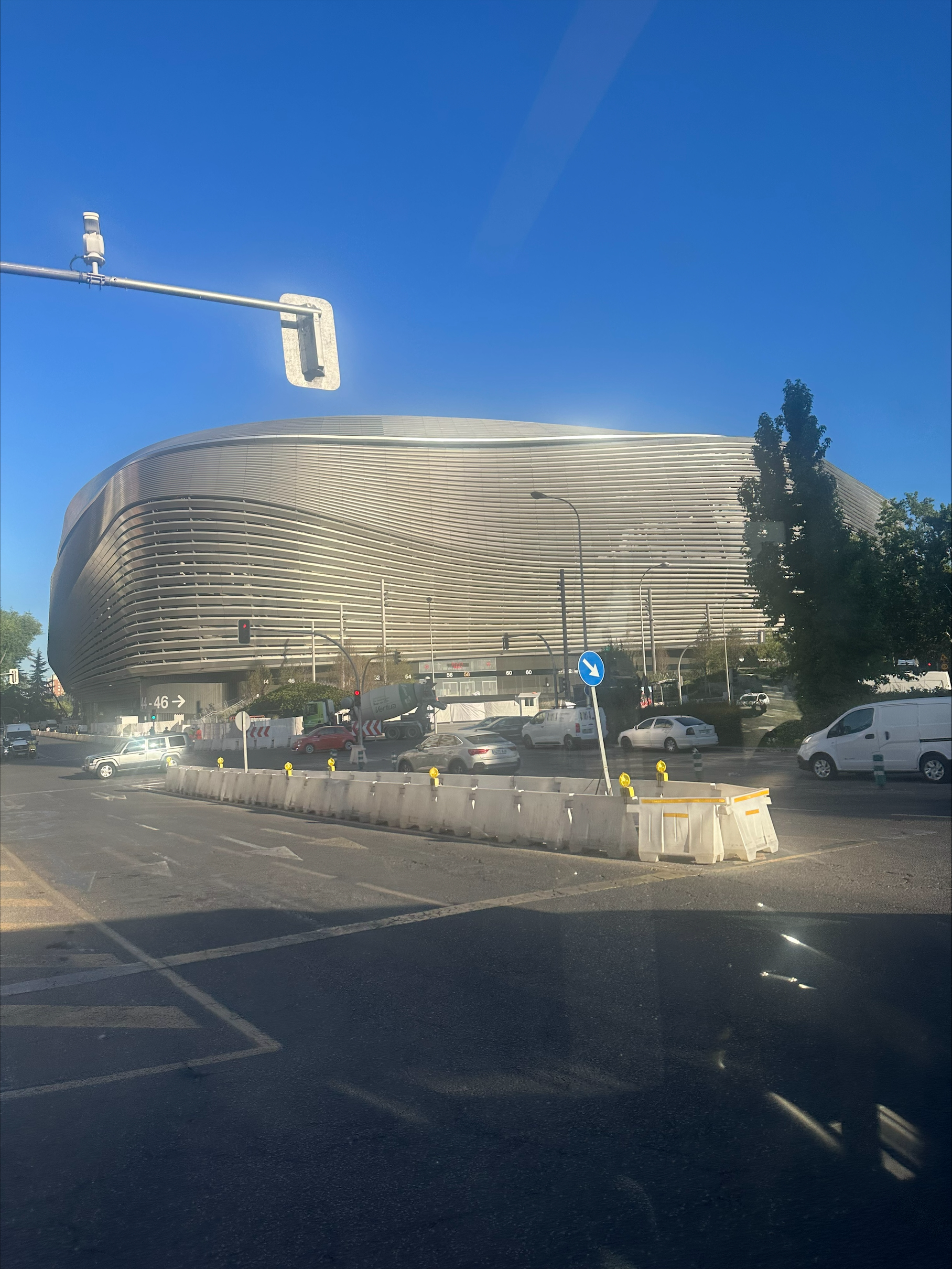 Finanzen
Madrid preiswerter als deutsche Städte 
Anfangsprobleme mit der Transportkarte
Mein persönliches Fazit
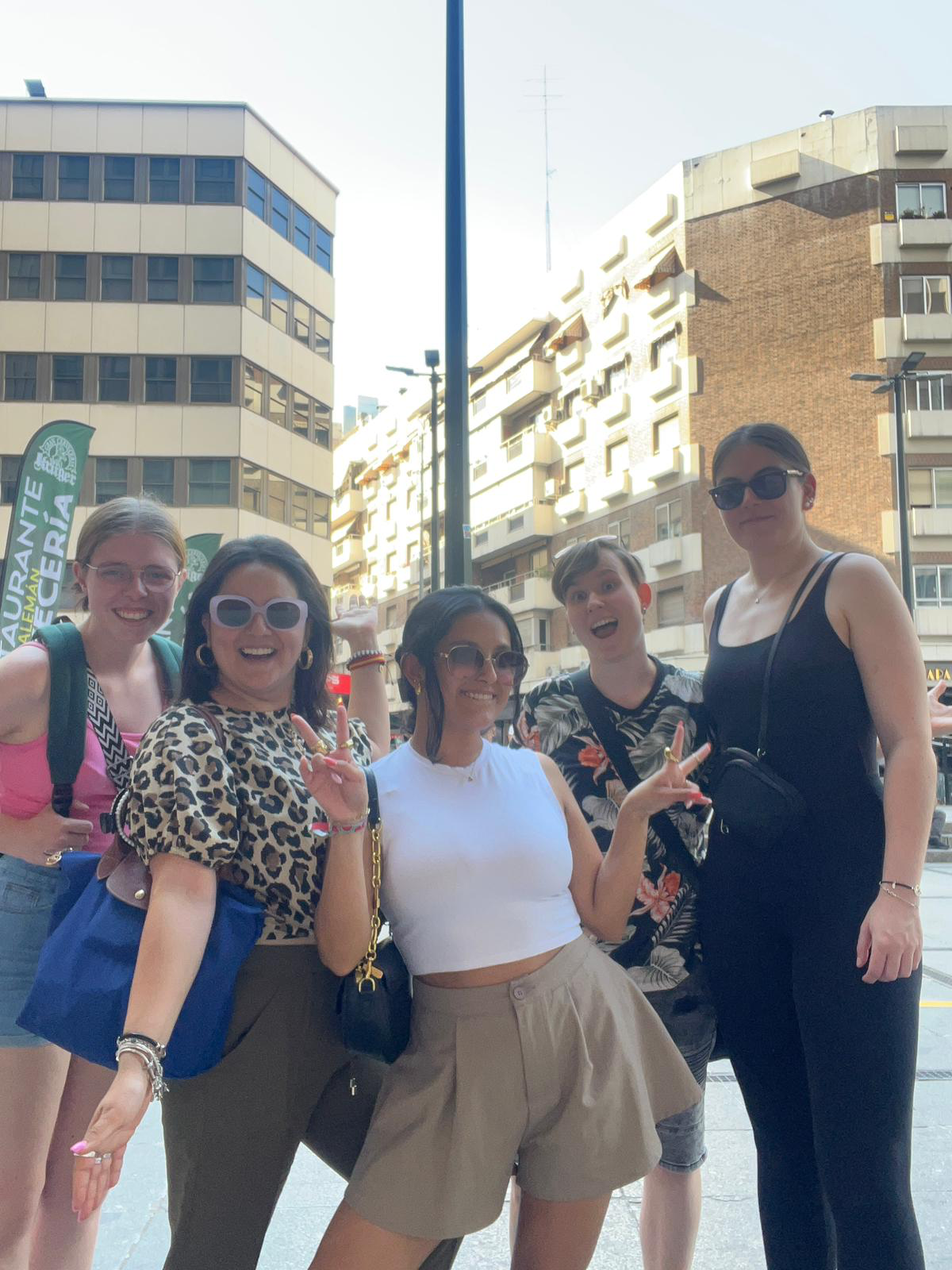 Sehr empfehlenswert 
Man lernt viel über sich selbst.
Man hat einen guten Einblick in eine andere Kultur. 
Nicht jeder hat diese Möglichkeit.
Man lernt neue Freunde kennen.
Würde ich es erneut machen?
JA!!
Worauf Ihr besonders achten solltet.
Ist die Partnerorganisation im Zielort ansässig? 
Hat die Praxis wirklich Interesse an mir? 
Wie bewege ich mich vor Ort fort?
Danke für die Aufmerksamkeit.Hat noch jemand fragen??